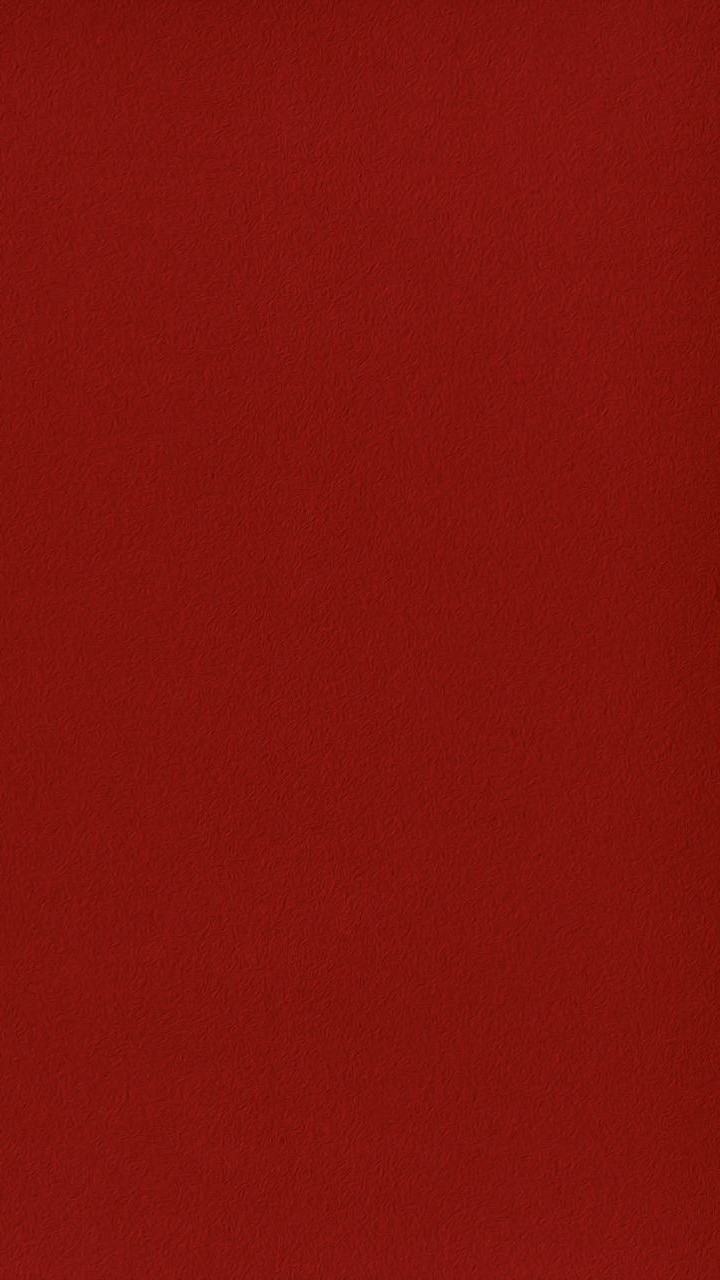 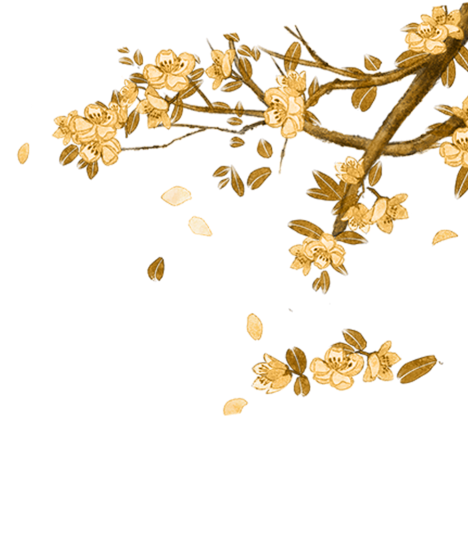 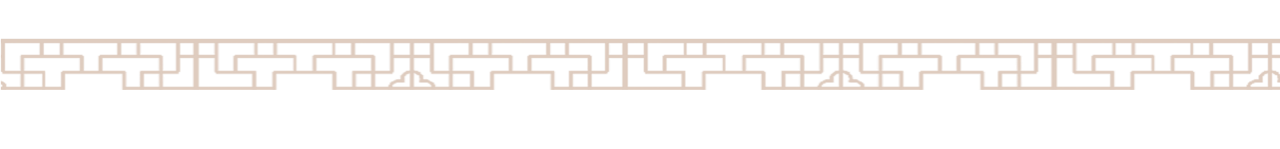 蝶
恋
花
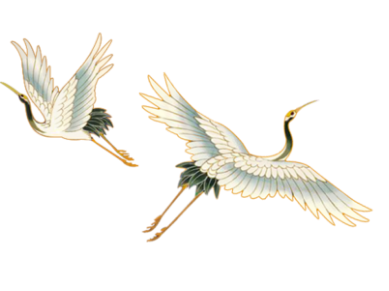 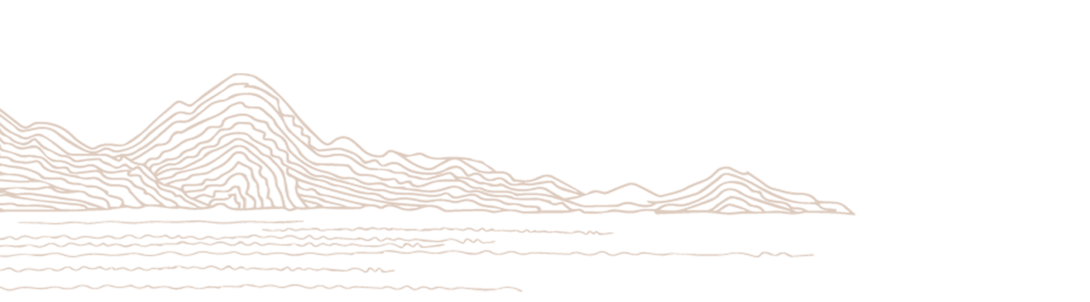 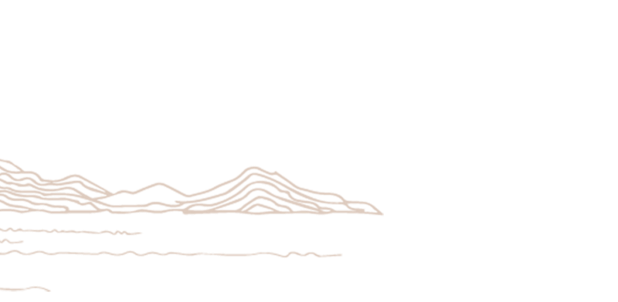 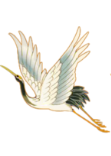 壹
贰
叁
肆
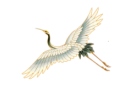 伫倚危楼风细细，望极春愁，黯黯生天际。
草色烟光残照里，无言谁会凭栏意。
拟把疏狂图一醉，对酒当歌，强乐还无味。
衣带渐宽终不悔，为伊消得人憔悴。
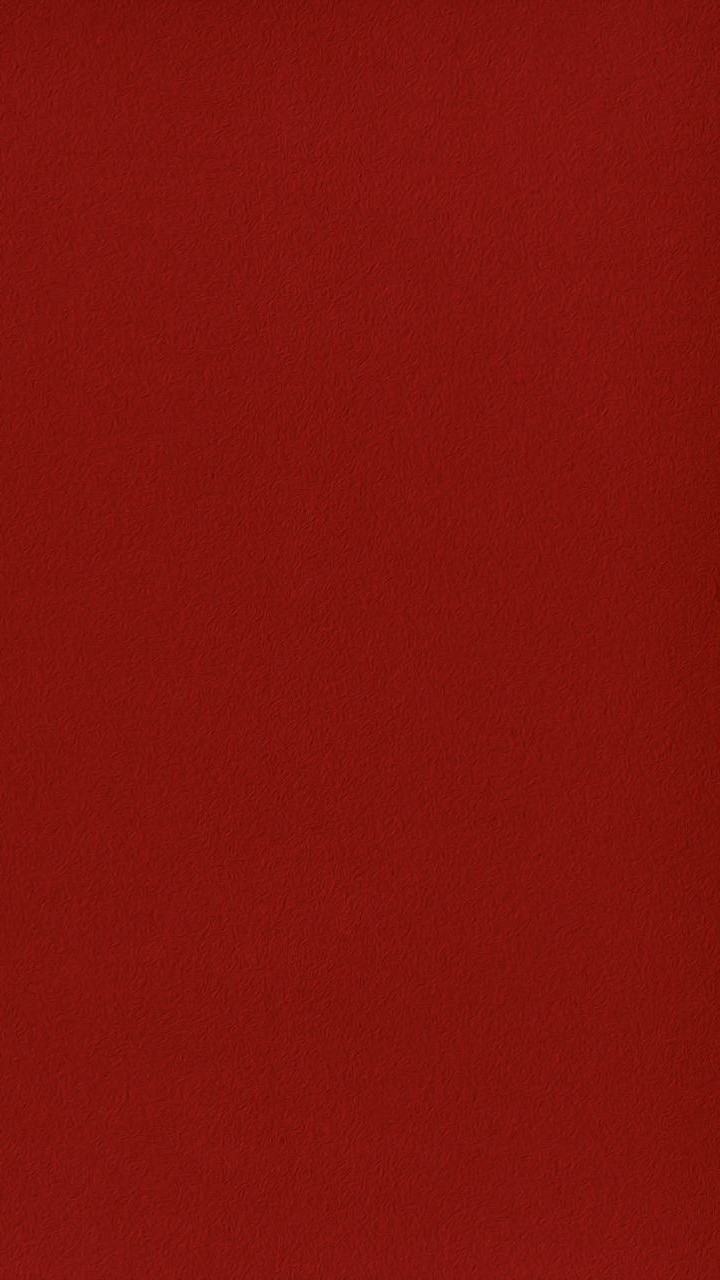 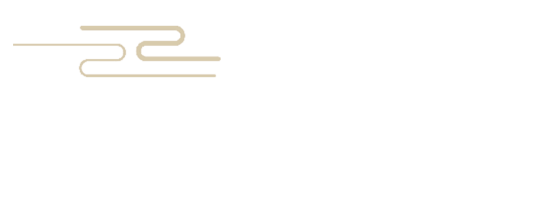 壹
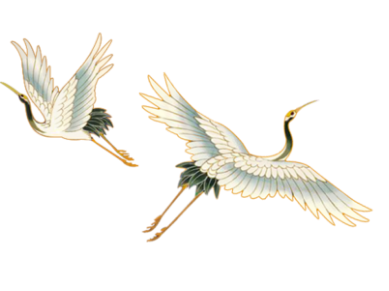 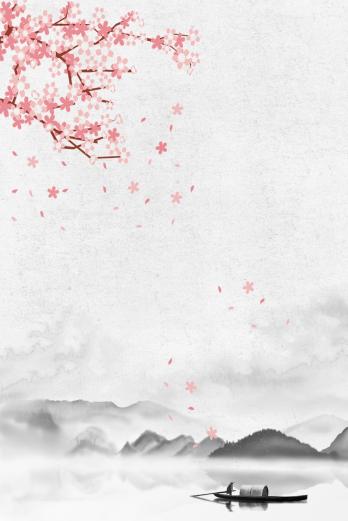 蝶
恋
花
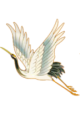 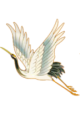 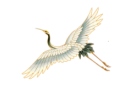 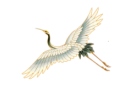 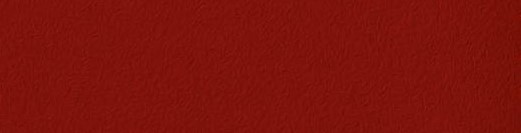 伫倚危楼风细细，望极春愁，黯黯生天际。
草色烟光残照里，无言谁会凭栏意。
拟把疏狂图一醉，对酒当歌，强乐还无味。
衣带渐宽终不悔，为伊消得人憔悴。
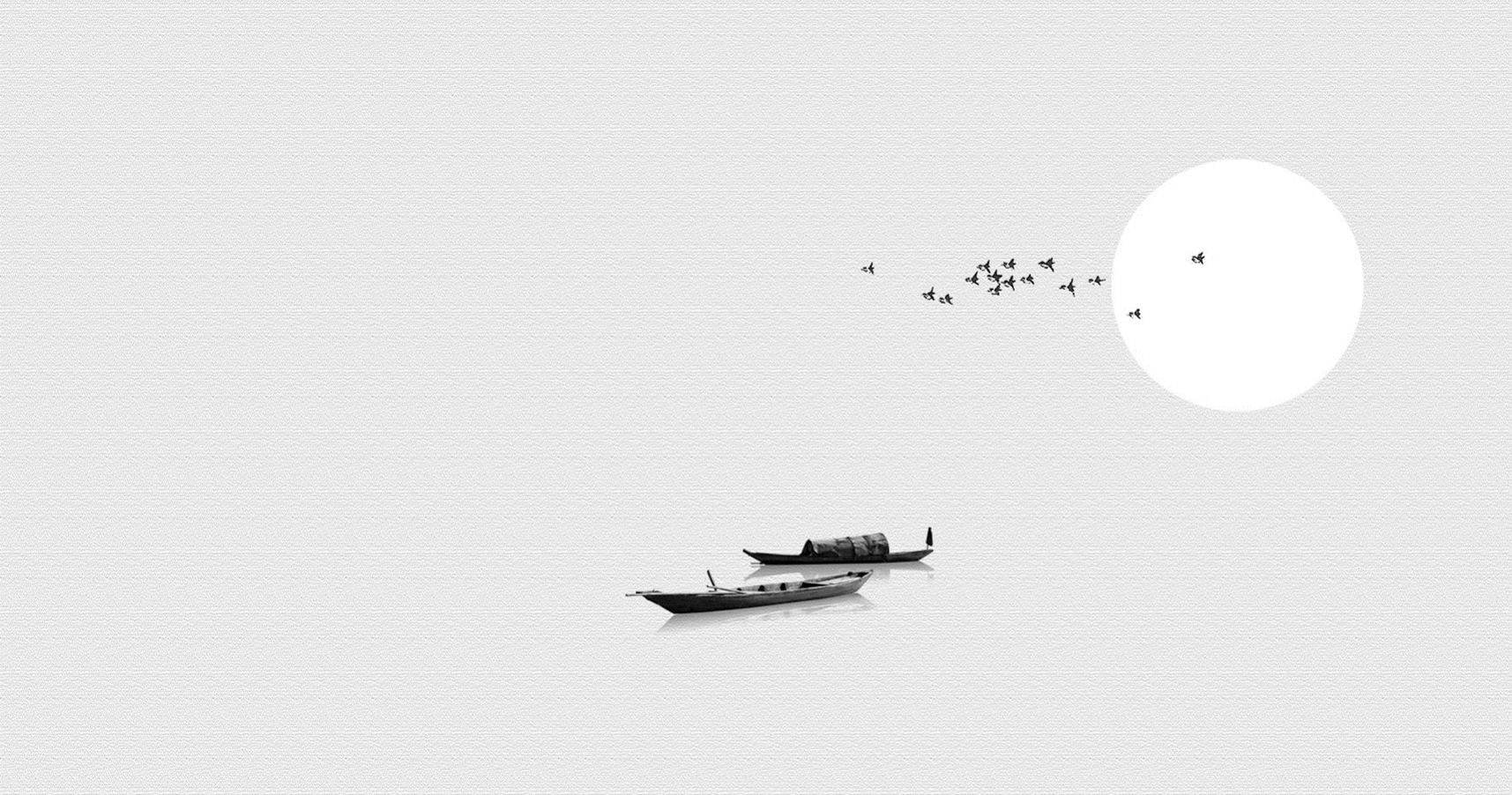 蝶
恋
伫倚危楼风细细，望极春愁，黯黯生天际。
草色烟光残照里，无言谁会凭栏意。
拟把疏狂图一醉，对酒当歌，强乐还无味。
衣带渐宽终不悔，为伊消得人憔悴。
花
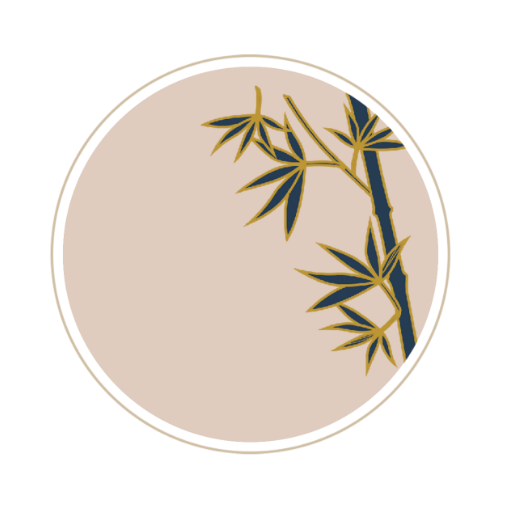 伫倚危楼风细细，望极春愁，黯黯生天际。
草色烟光残照里，无言谁会凭栏意。
拟把疏狂图一醉，对酒当歌，强乐还无味。
衣带渐宽终不悔，为伊消得人憔悴。
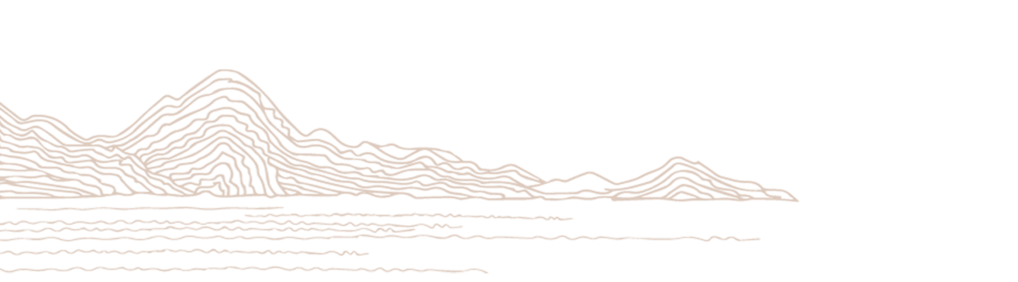 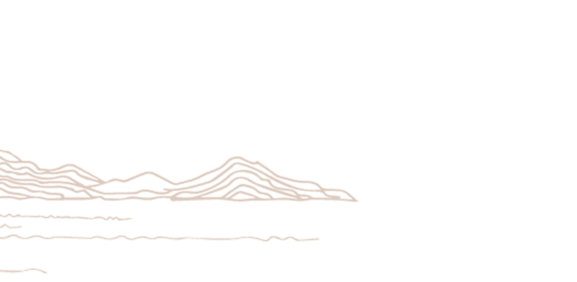 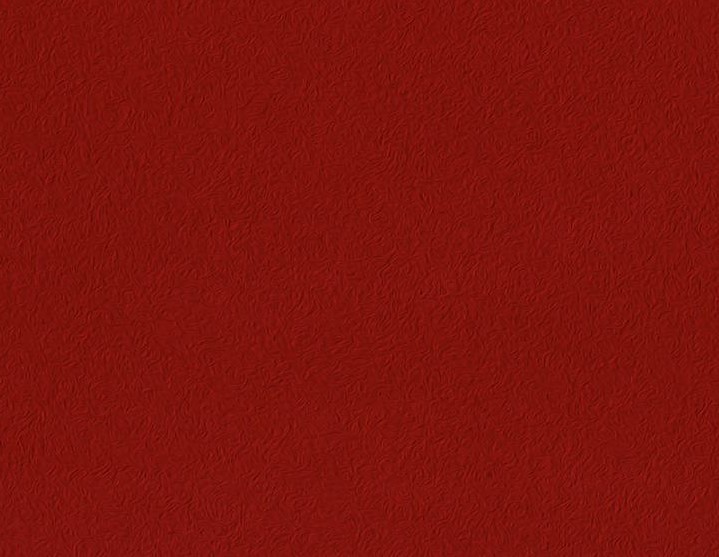 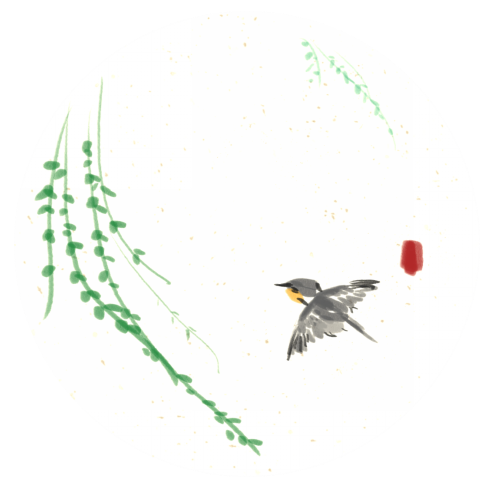 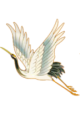 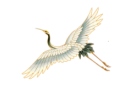 伫倚危楼风细细，望极春愁，黯黯生天际。
草色烟光残照里，无言谁会凭栏意。
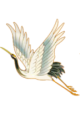 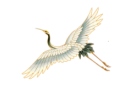 拟把疏狂图一醉，对酒当歌，强乐还无味。
衣带渐宽终不悔，为伊消得人憔悴。
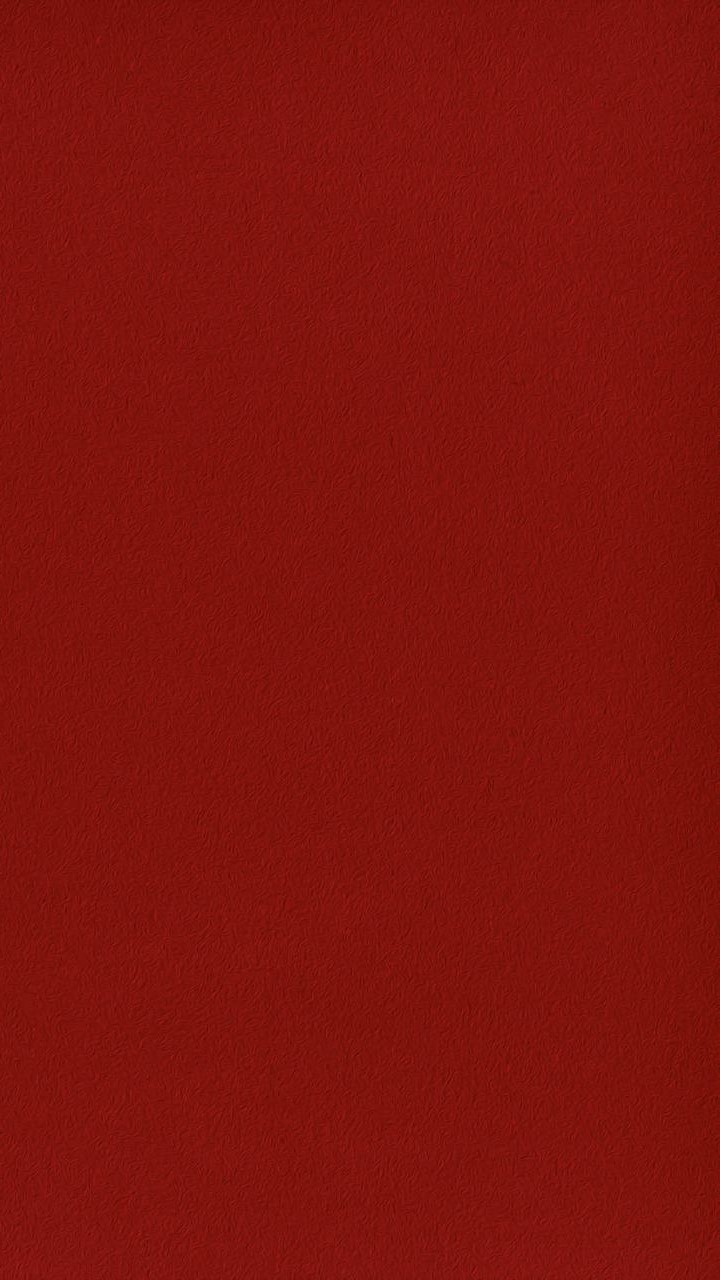 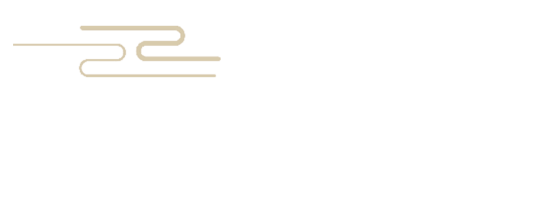 贰
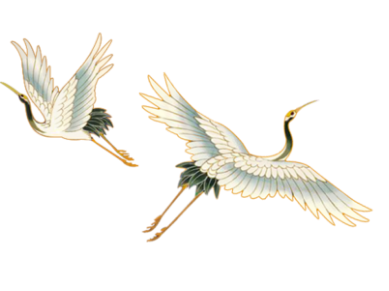 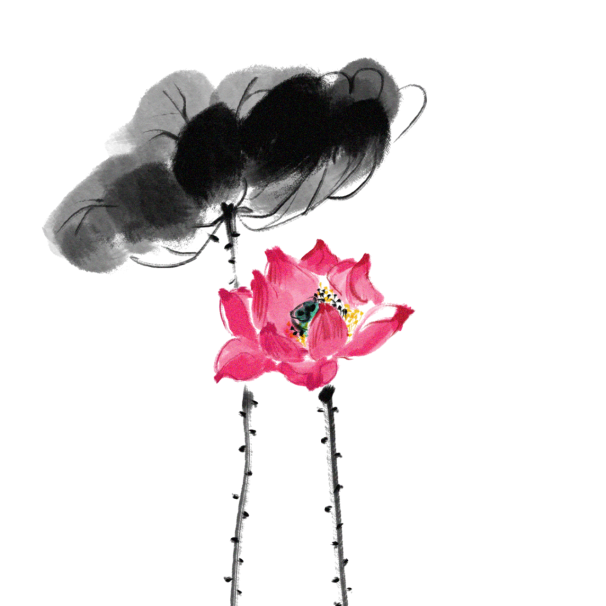 叁
肆
壹
贰
伫倚危楼风细细，望极春愁，黯黯生天际。
草色烟光残照里，无言谁会凭栏意。
拟把疏狂图一醉，对酒当歌，强乐还无味。
衣带渐宽终不悔，为伊消得人憔悴。
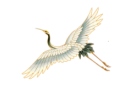 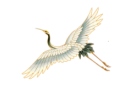 壹
贰
叁
肆
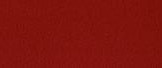 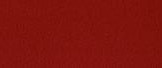 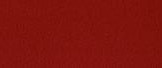 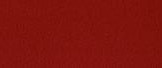 伫倚危楼风细细，望极春愁，黯黯生天际。
草色烟光残照里，无言谁会凭栏意。
拟把疏狂图一醉，对酒当歌，强乐还无味。
衣带渐宽终不悔，为伊消得人憔悴。
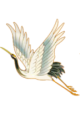 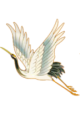 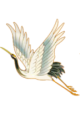 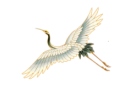 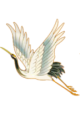 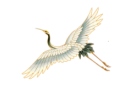 伫倚危楼风细细，望极春愁，黯黯生天际。
草色烟光残照里，无言谁会凭栏意。
拟把疏狂图一醉，对酒当歌，强乐还无味。
衣带渐宽终不悔，为伊消得人憔悴。
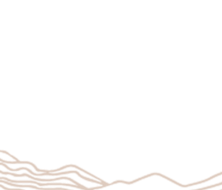 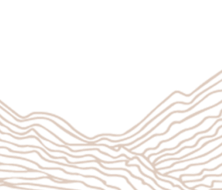 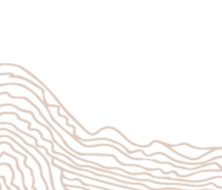 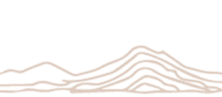 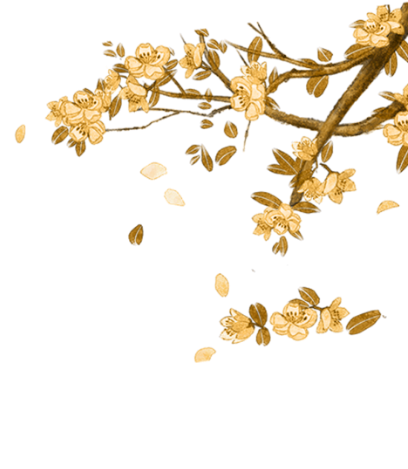 蝶
恋
花
伫倚危楼风细细，望极春愁，黯黯生天际。
草色烟光残照里，无言谁会凭栏意。
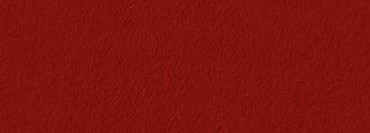 拟把疏狂图一醉，对酒当歌，强乐还无味。
衣带渐宽终不悔，为伊消得人憔悴。
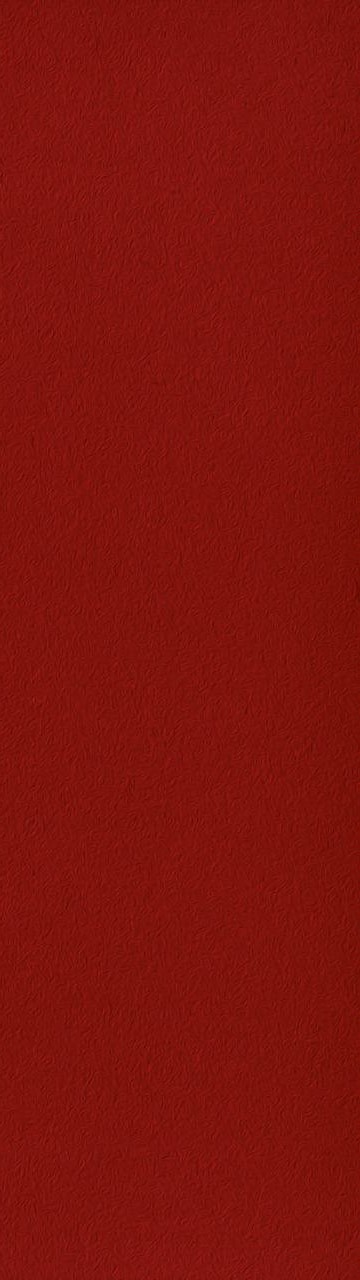 伫倚危楼风细细。望极春愁，黯黯生天际。草色烟光残照里。无言谁会凭阑意。
拟把疏狂图一醉。对酒当歌，强乐还无味。衣带渐宽终不悔。为伊消得人憔悴。
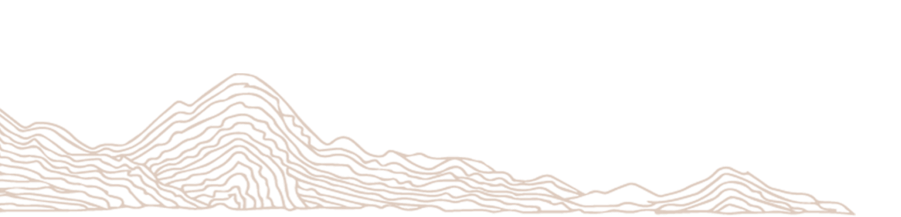 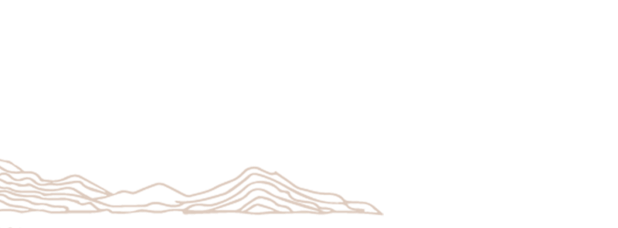 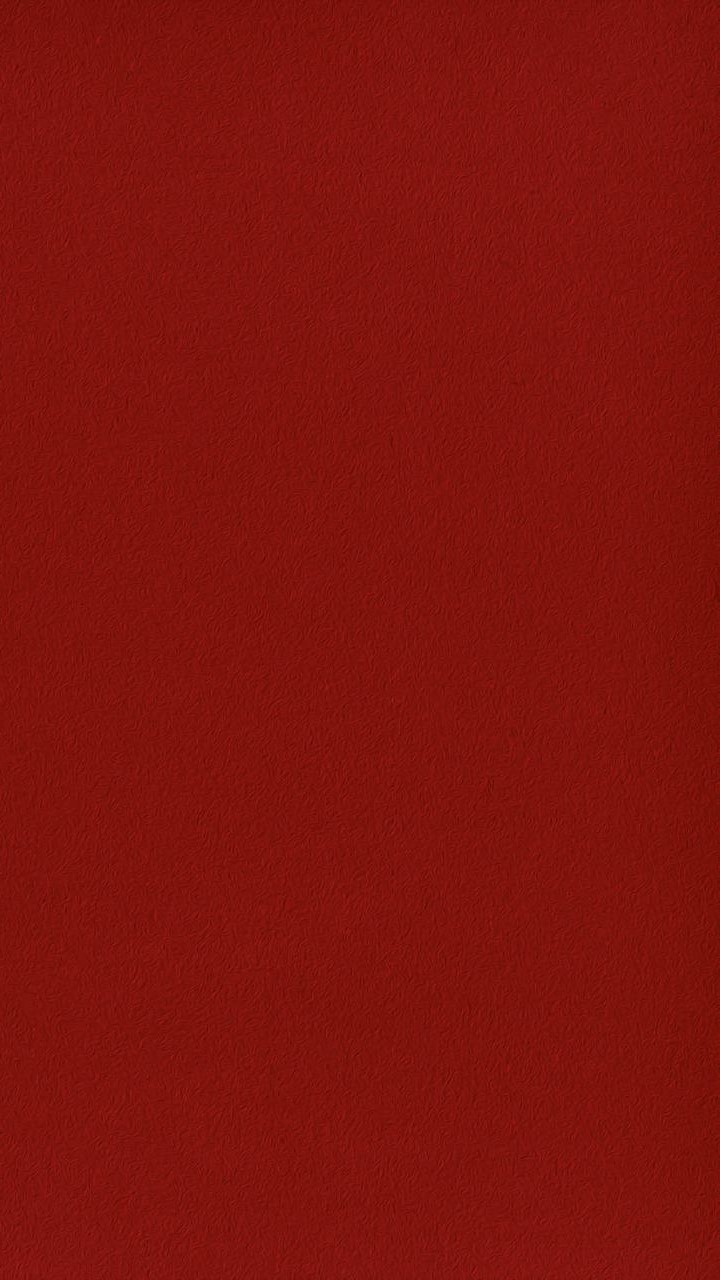 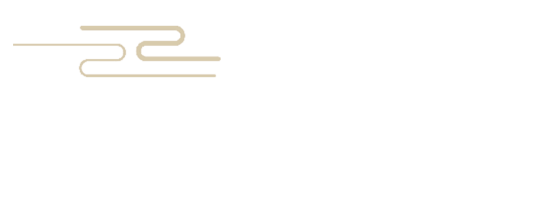 叁
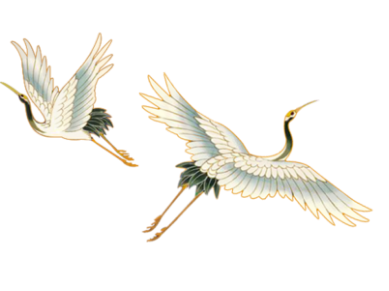 衣带渐宽终不悔，为伊消得人憔悴。
草色烟光残照里，无言谁会凭栏意。
伫倚危楼风细细，望极春愁，黯黯生天际。
拟把疏狂图一醉，对酒当歌，强乐还无味。
叁
壹
贰
肆
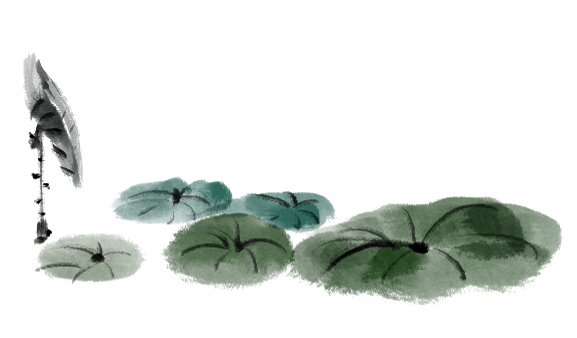 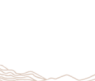 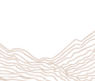 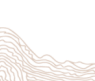 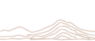 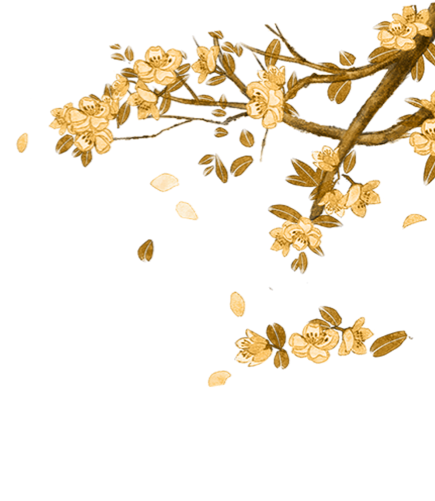 伫倚危楼风细细，望极春愁，黯黯生天际。
草色烟光残照里，无言谁会凭栏意。
拟把疏狂图一醉，对酒当歌，强乐还无味。
衣带渐宽终不悔，为伊消得人憔悴。
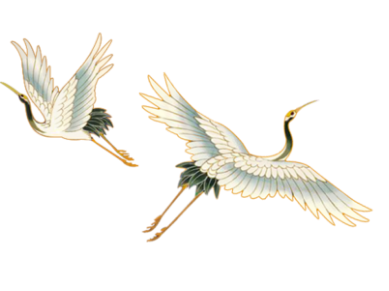 伫倚危楼风细细，望极春愁，黯黯生天际。
草色烟光残照里，无言谁会凭栏意。
拟把疏狂图一醉，对酒当歌，强乐还无味。
衣带渐宽终不悔，为伊消得人憔悴。
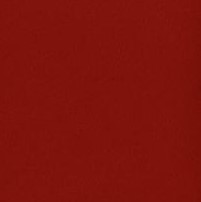 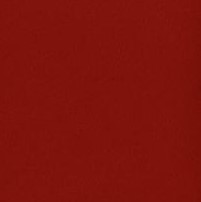 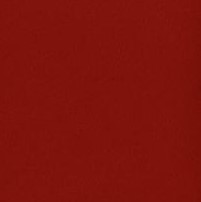 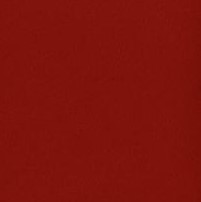 壹
贰
叁
肆
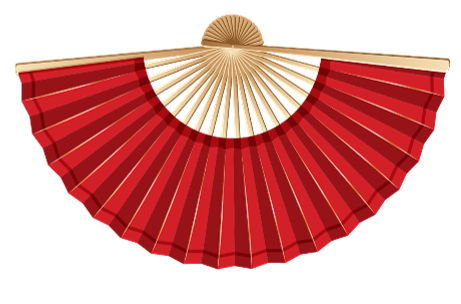 蝶
恋
花
伫倚危楼风细细，望极春愁，黯黯生天际。
草色烟光残照里，无言谁会凭栏意。
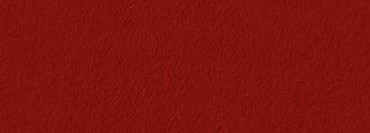 拟把疏狂图一醉，对酒当歌，强乐还无味。
衣带渐宽终不悔，为伊消得人憔悴。
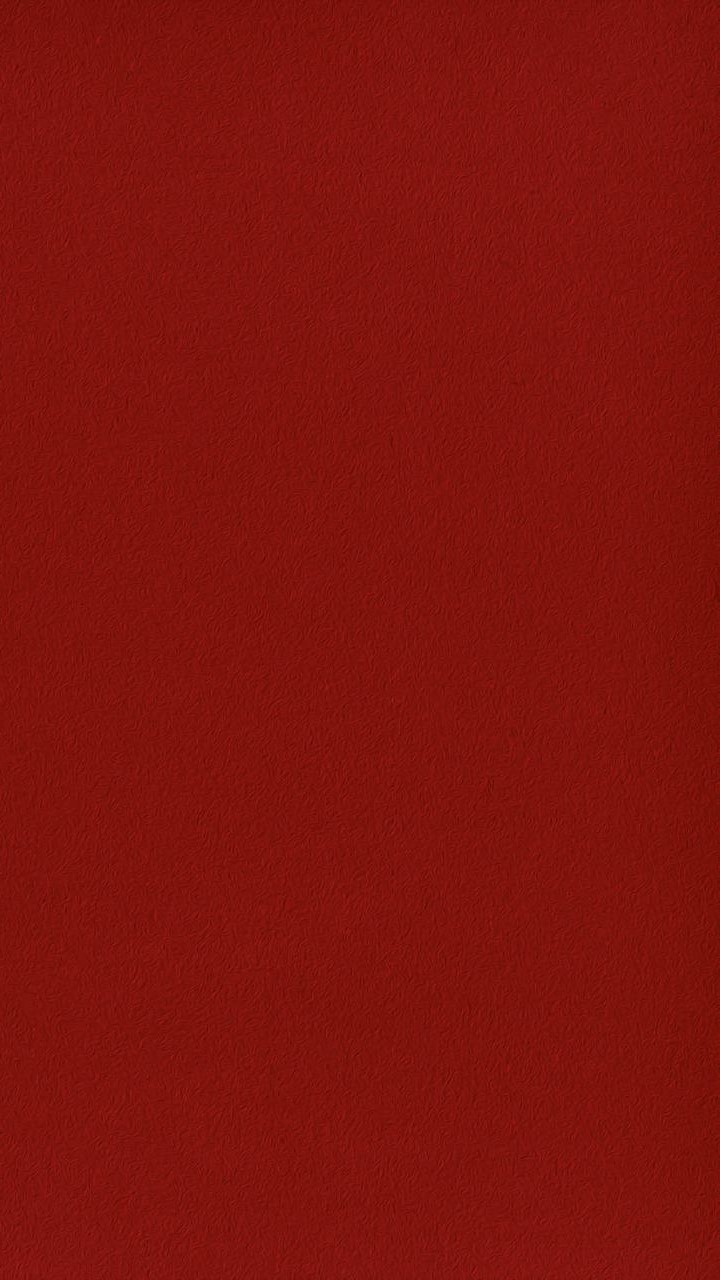 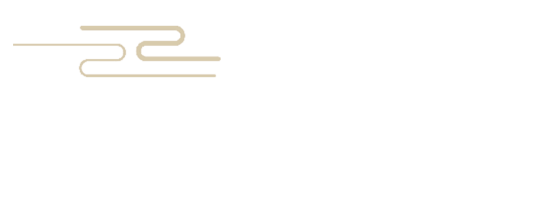 肆
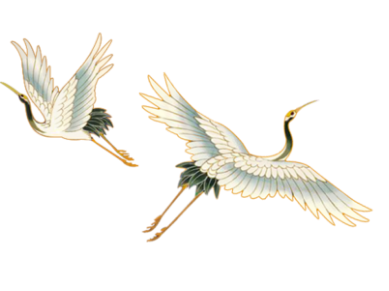 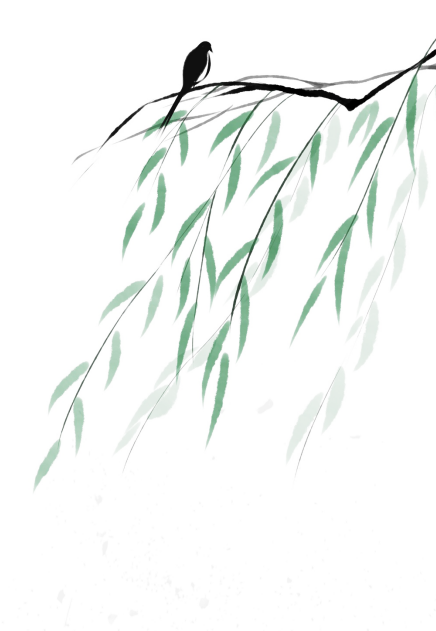 伫倚危楼风细细，望极春愁，黯黯生天际。
草色烟光残照里，无言谁会凭栏意。
拟把疏狂图一醉，对酒当歌，强乐还无味。
衣带渐宽终不悔，为伊消得人憔悴。
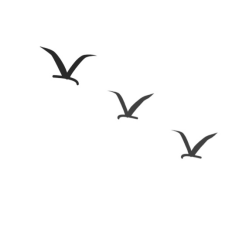 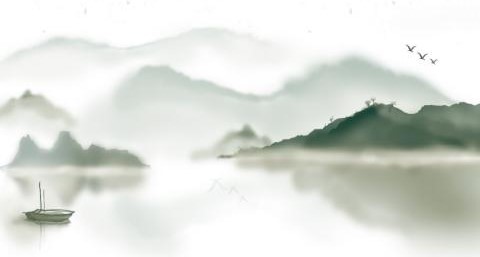 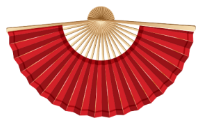 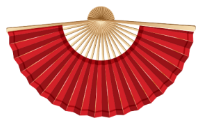 伫倚危楼风细细，望极春愁，黯黯生天际。
拟把疏狂图一醉，对酒当歌，强乐还无味。
衣带渐宽终不悔，为伊消得人憔悴。
草色烟光残照里，无言谁会凭栏意。
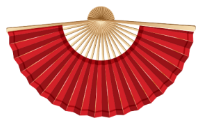 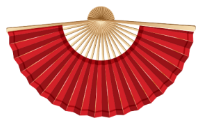 壹
贰
叁
肆
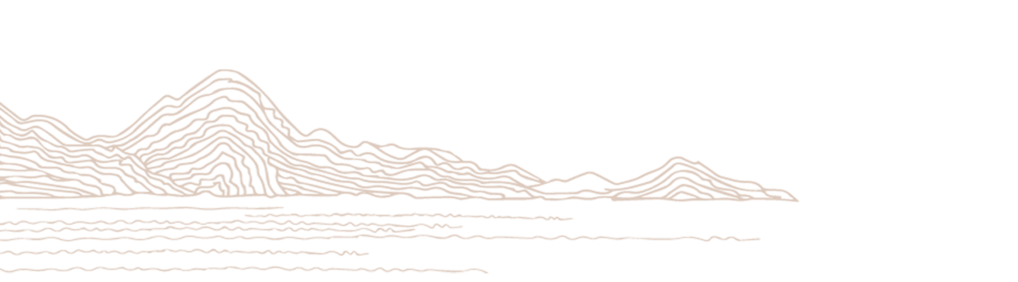 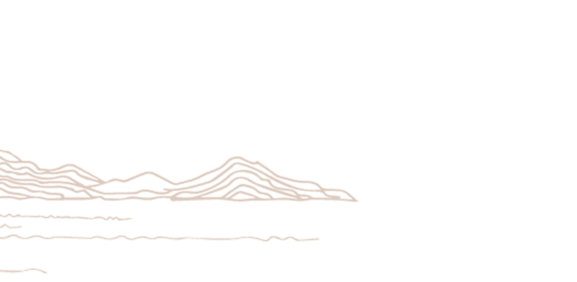 伫倚危楼风细细，望极春愁，黯黯生天际。
草色烟光残照里，无言谁会凭栏意。
拟把疏狂图一醉，对酒当歌，强乐还无味。
衣带渐宽终不悔，为伊消得人憔悴。
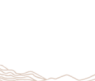 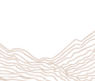 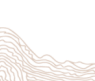 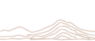 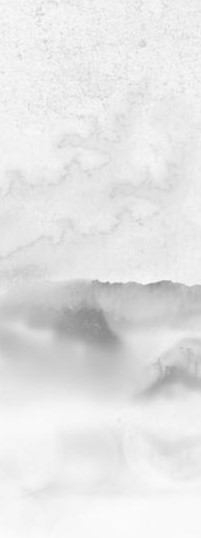 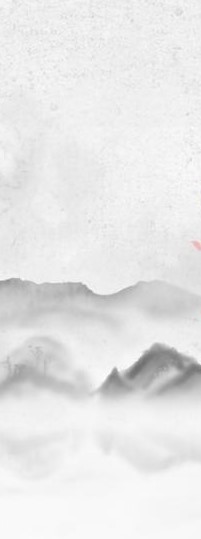 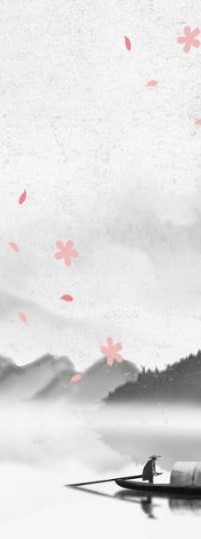 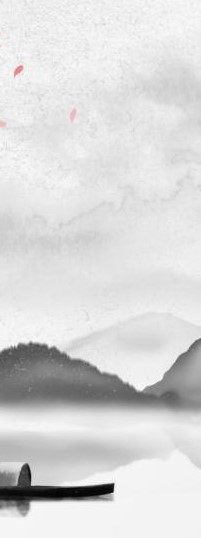 拟把疏狂图一醉，对酒当歌，强乐还无味。
伫倚危楼风细细，望极春愁，黯黯生天际。
草色烟光残照里，无言谁会凭栏意。
衣带渐宽终不悔，为伊消得人憔悴。
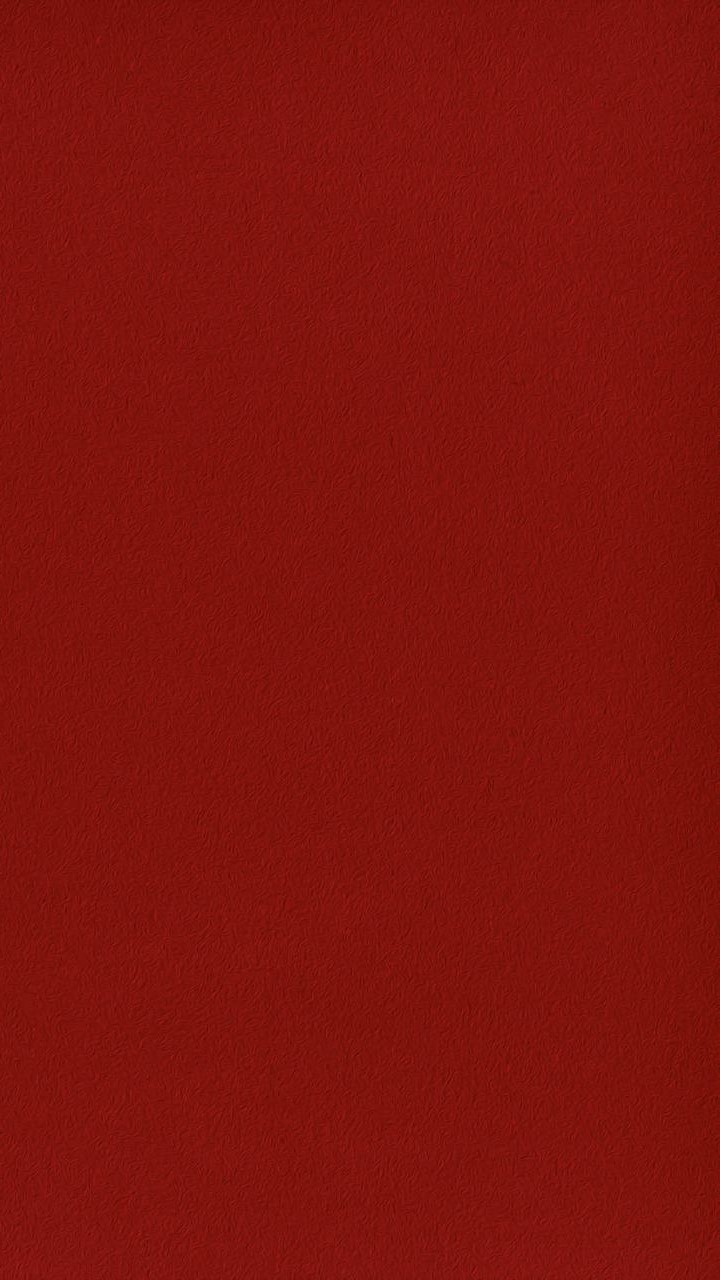 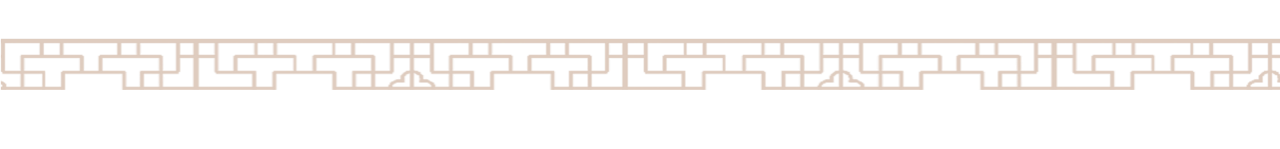 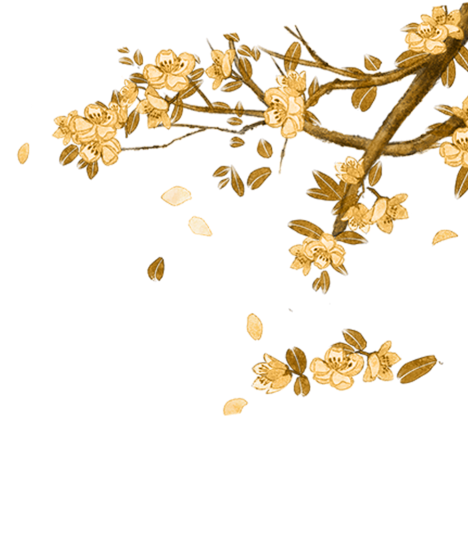 再会
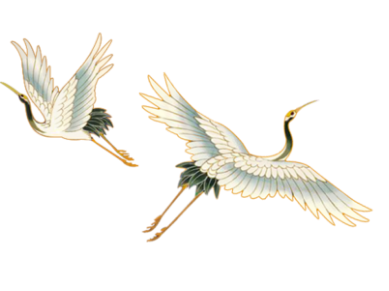 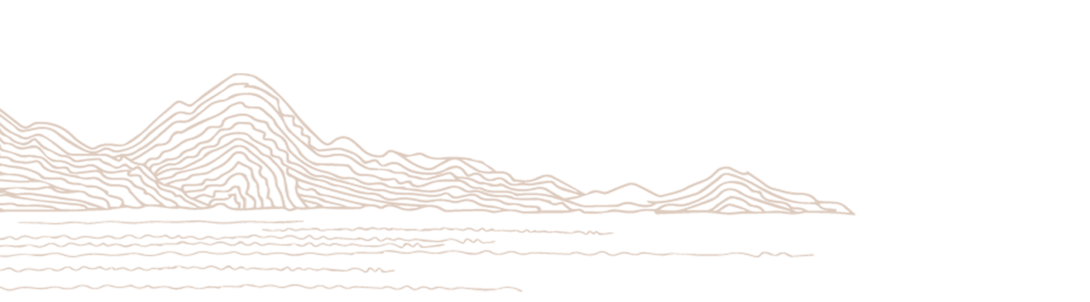 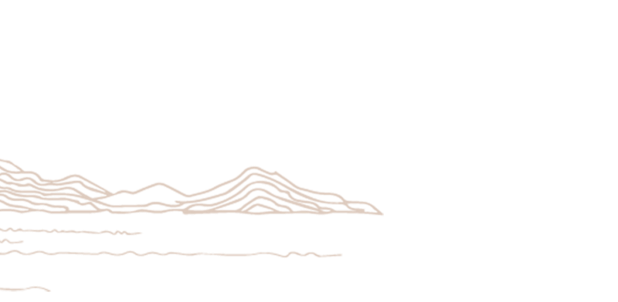